О ТУРИСТИЧЕСКОМ СЛЕТЕ
ДЕТЯМ
КТО ТАКОЙ ТУРИСТ?
Турист – это человек, совершающий путешествие, то есть путешественник.
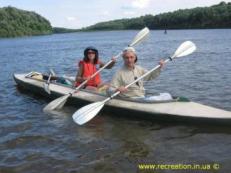 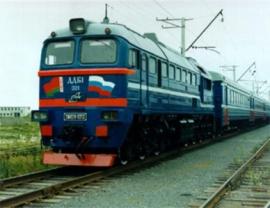 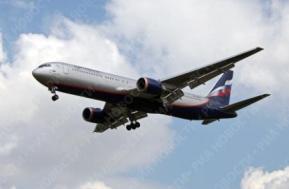 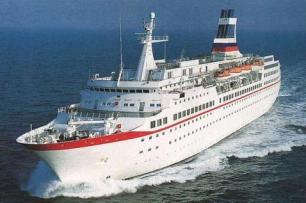 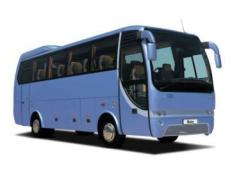 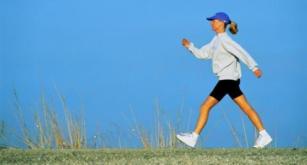 КАКИЕ БЫВАЮТ ТУРИСТЫ?
1) Любители спокойного отдыха – такие туристы любят купание, игры на пляже, загар
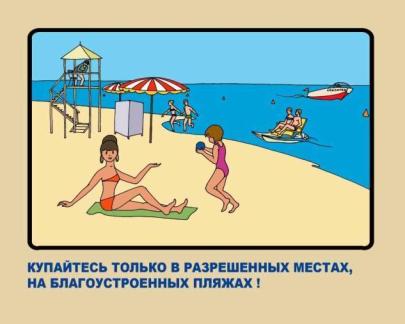 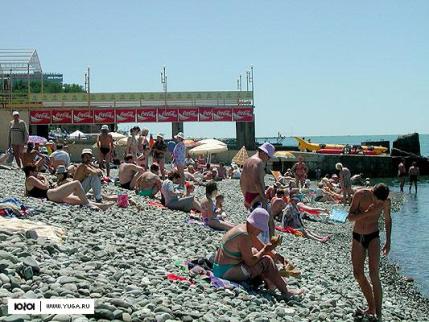 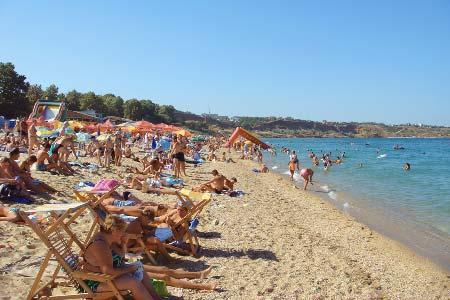 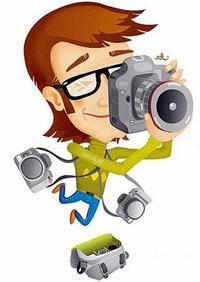 2) Турист – фотограф, или фототурист. Очень много фотографирует, всегда имеет при себе фотоаппарат.
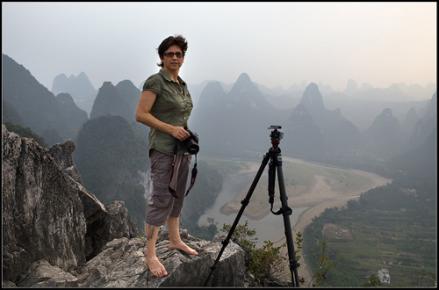 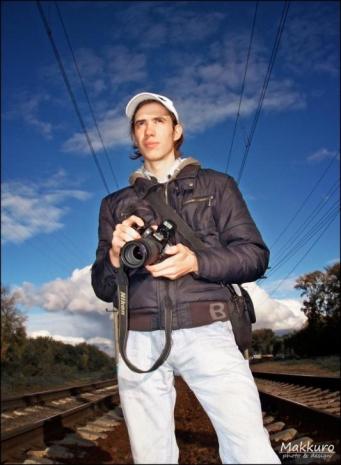 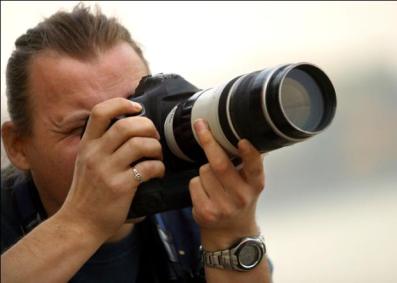 3) Любители спортивного отдыха. Такие туристы принимают участие в спортивных соревнованиях: велогонки, лыжные переходы, сплав на лодках.
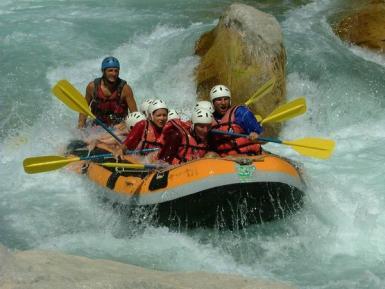 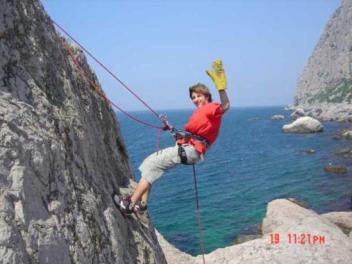 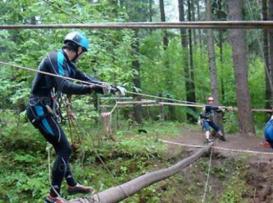 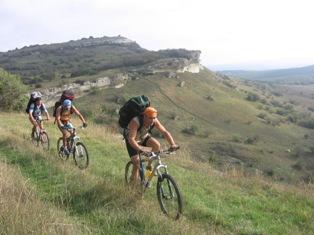 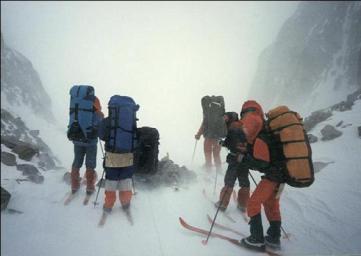 4) Отдыхающие с целью познания, изучения – такие туристы обычно много ходят по музеям, смотрят различные интересные памятники
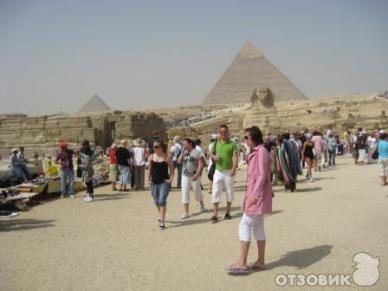 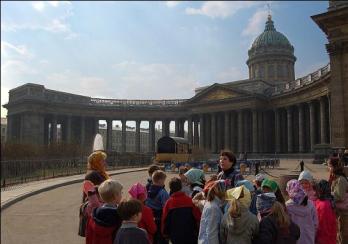 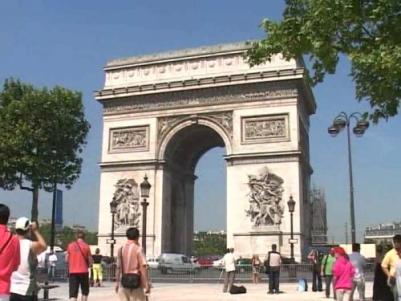 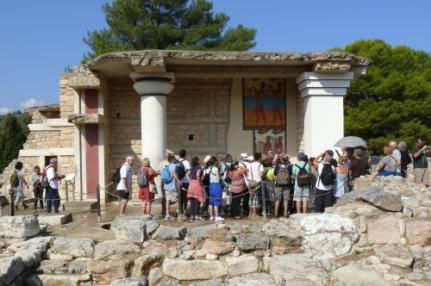 5) Любители активного отдыха. Эти туристы любят, передвигаются на большие расстояния , могут спать в палатках, готовить еду на костре.
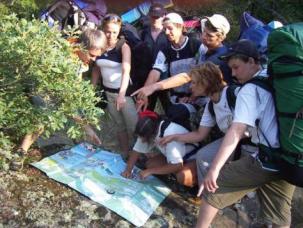 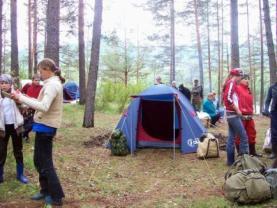 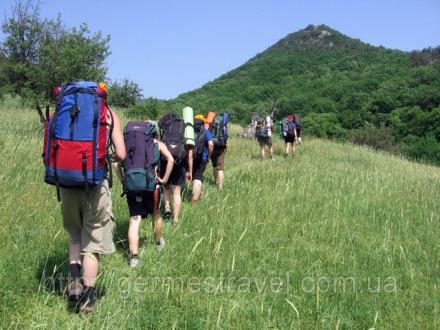 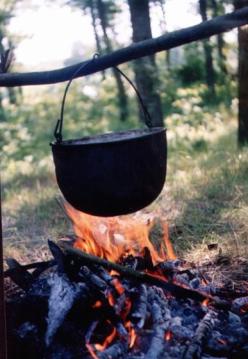 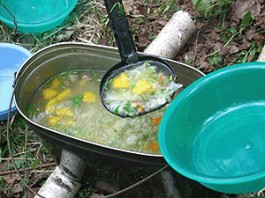 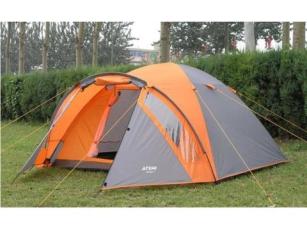 ЧТО МОГУТ ДЕЛАТЬ ТУРИСТЫ В ПОХОДЕ?
1) Петь песни под гитару
2) Сидеть вокруг костра и разговаривать
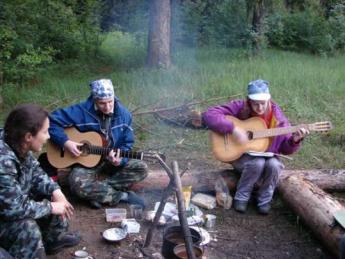 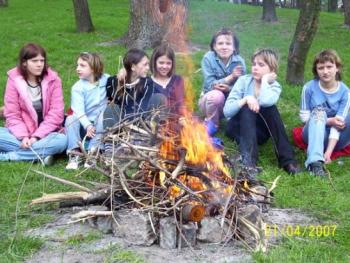 3) Играть в игры
4) Готовить еду
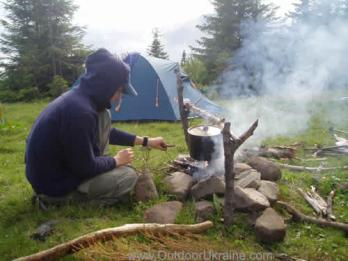 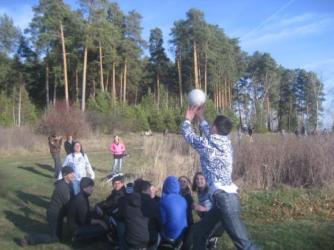 ЧТО НУЖНО ТУРИСТУ ВЗЯТЬ В ПОХОД?
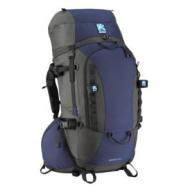 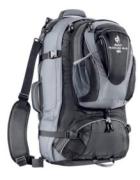 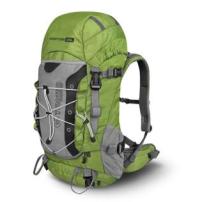 1. Палатка
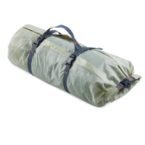 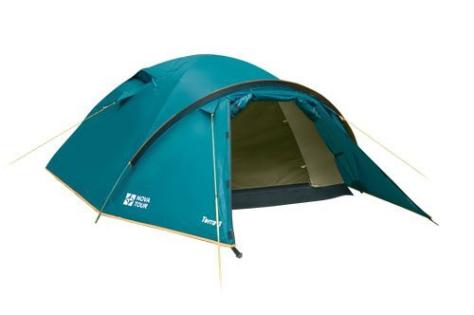 2. Рюкзак
3. Коврик
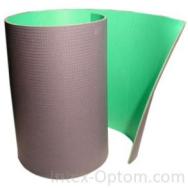 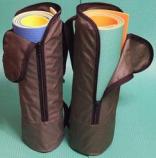 5. Лопата, топорик, нож
4. Спальный мешок
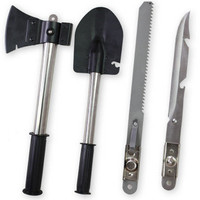 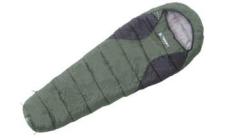 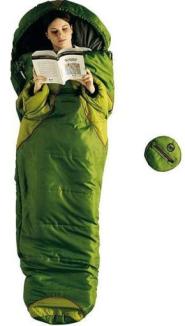 6. Котелок
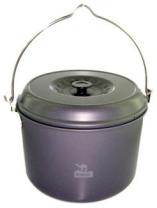 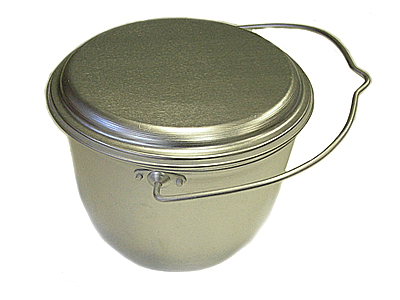 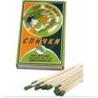 7. Спички
ЧТО ПОЛОЖИТЬ В РЮКЗАК?
3. Ложки
2. Фонарь
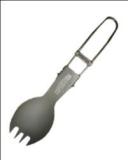 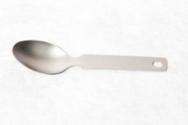 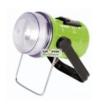 1. Карта
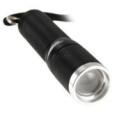 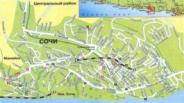 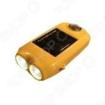 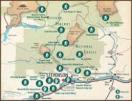 6. Фляга для воды
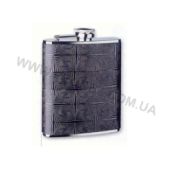 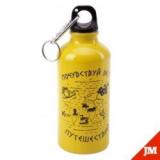 5. Запасная одежда
4. Компас
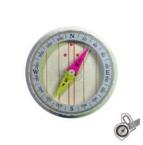 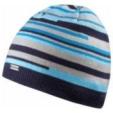 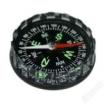 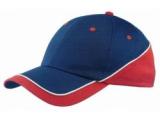 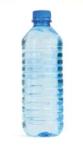 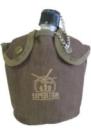 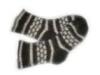 9. Тарелка
7. Веревка
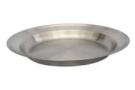 8. Кружка
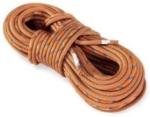 10. Мяч
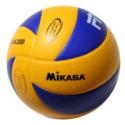 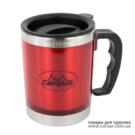 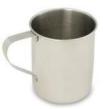 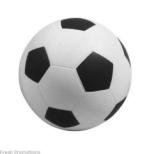 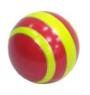 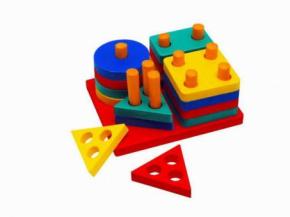 НЕ БЕРЕМ С СОБОЙ:
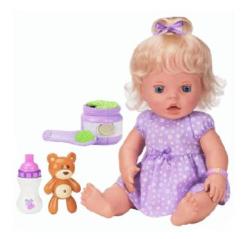 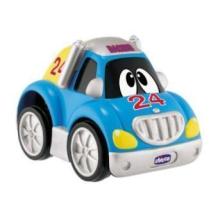 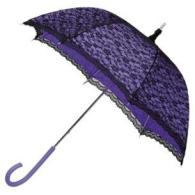 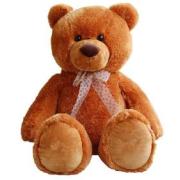 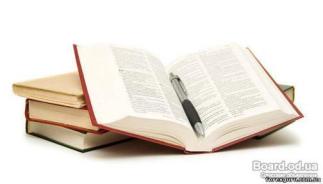 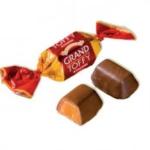 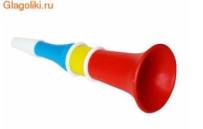 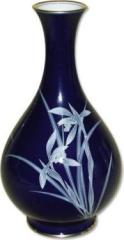 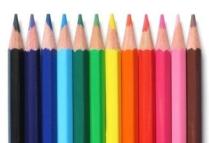 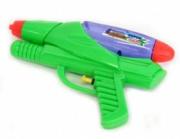 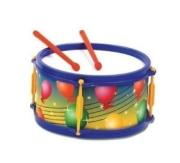 ВСЕ!